Orchestrating the Arts:A Success Story Supporting Clinical Outcomes
Objectives…
Identify program characteristics to enhance resident engagement
Understand the role of the Arts on clinical outcomes
List the resident, staff and facility benefits of implementing Art programs
Discuss the types of evidenced based Art programs affecting quality of care at The Cedars
Operating for financial sustainability
The Cedars: Who We Are…
The Cedars, a non-profit senior living community in Portland since 1929, offers independent living, assisted living, in-patient and out-patient rehabilitation, and skilled care.
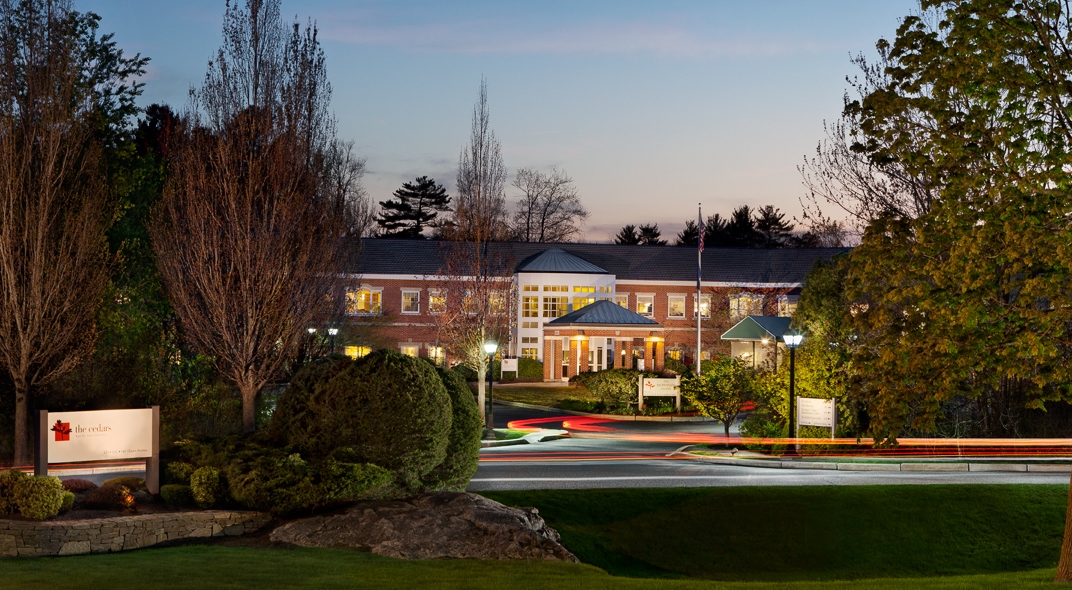 Senior Living Options: The Atrium…
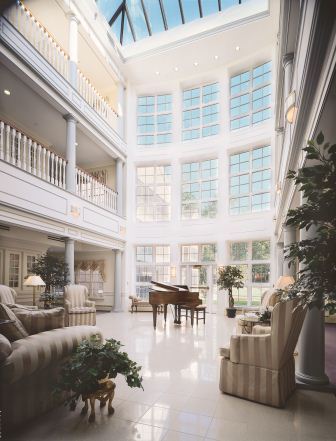 Independent Living at The Atrium
61 spacious apartments
Wellness-focused amenities
Priority access to healthcare services
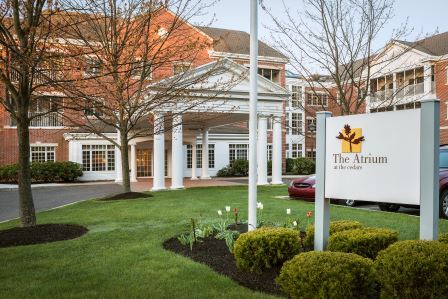 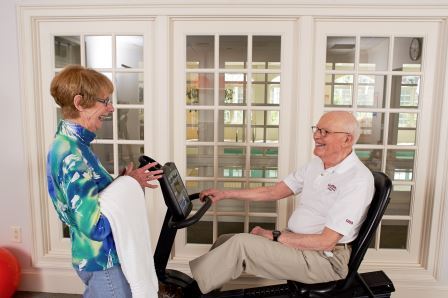 Senior Living Options: The Osher Inn…
Assisted Living at The Osher Inn
30 private apartments
Personalized assisted services
24/7 personal support
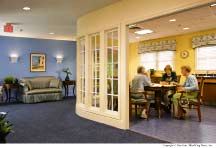 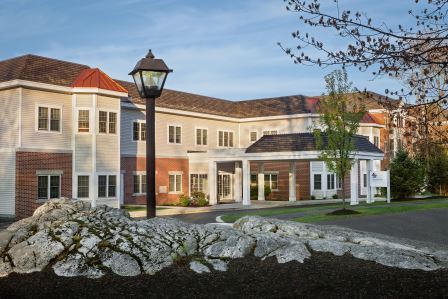 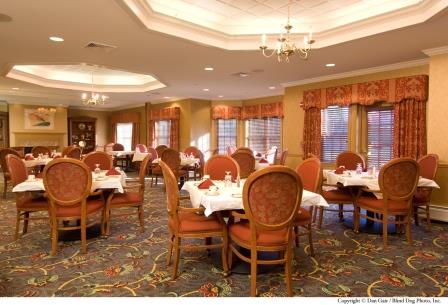 Rehabilitation at The Cedars…
State-of-the-Art Healing
820 Admissions
75% Community DC
Average LOS 15-21 Days
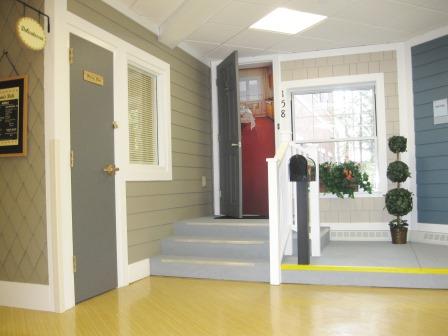 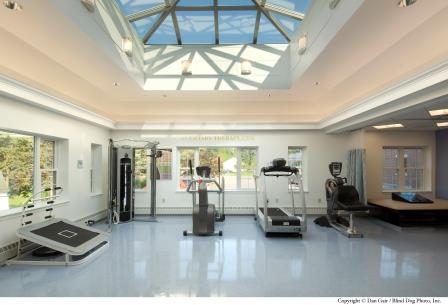 The Skilled Care Center: LTC…
Cherish your health
Stimulate your mind
Nurture our body
Cultivate your spirit
Drilling Down….
LTC:
56% Census
40.6% Dementia/Alzheimer’s Diagnosis
38% Behavior Symptoms


We Needed to Engage Residents with Behavioral Symptoms to Improve Clinical Outcomes
Our story begins…
It is The Cedars Belief….
Our values
Person-Centered Approach to Care
Choice
Dignity
Individuality: Sense of Self
Our Foundation….
Life stories
Spontaneous activities
 Individual and Small Group
Scheduled activities
Large group
Use of volunteers
Educational Institutions
Clinical Outcomes…
Antipsychotics: National, Regional, State Averages…
National: 22.8%
Regional: 23%
State Averages: 19.8%

The Cedars
8.8%
Our Journey….
2015 Percent Falls…
Engagement of the Arts…
Visual
Music
Movement Based
Writing 
Drawing
Painting

All Have Positive
Clinical Outcomes….
Supporting Resident EngagementUnique Programing…
Flower program
Very popular program
Performed weekly
Overseen by a florist
Supported by activities fund
Easy implementation
Individual, small and large group settings
Arts & Technology….
Music and Memory Program
Certification needed
24/7 program 
Personalized music program using iShuffles
Evidenced based program
Easy to implement
Relatively low cost: depends profit /not-for-profit 
http://musicandmemory.org/
Equipment ….
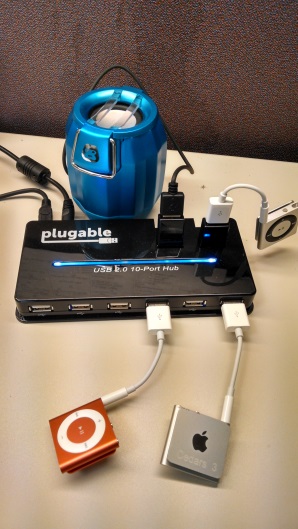 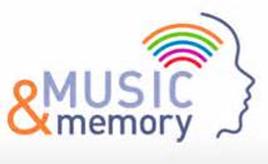 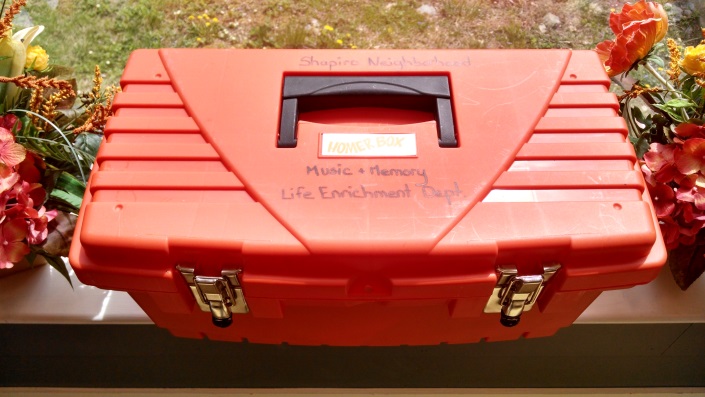 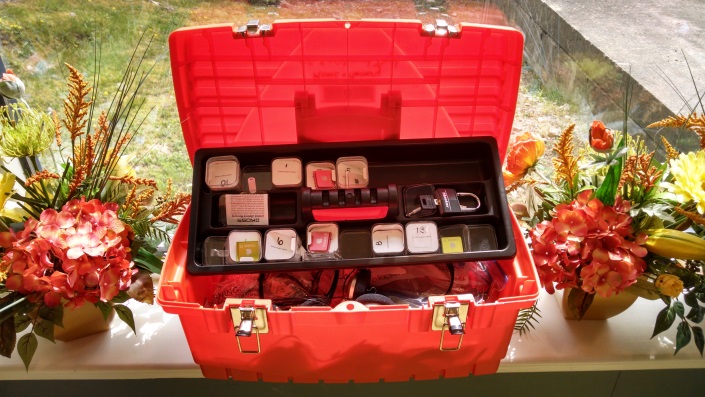 Arts &Technology…
It’s Never 2 Late
Makes technology and the internet accessible to all
Adaptive hardware, software and content
Easy to implement
24/7 program
Cost: $2,500/yearly
Start-up cost: $10,000.00
Can be used by Rehabilitation Therapy Department
My page, social, cognitive, spiritual, physical
http://www.in2l.com/
It’s Never 2 Late…
The Arts…
Opening Minds through Art
Evidenced-based intergenerational program
Certification needed : $500.00
Visual art program: abstract art
Developed by Scripps Gerontology Center at Miami University, Ohio
Benefits: Expression, engagement, socialization
Cost: Instructor $1,200.00, supplies $2,000.00
Harder to implement
http://www.scrippsoma.org/
Opening Minds through Arts…
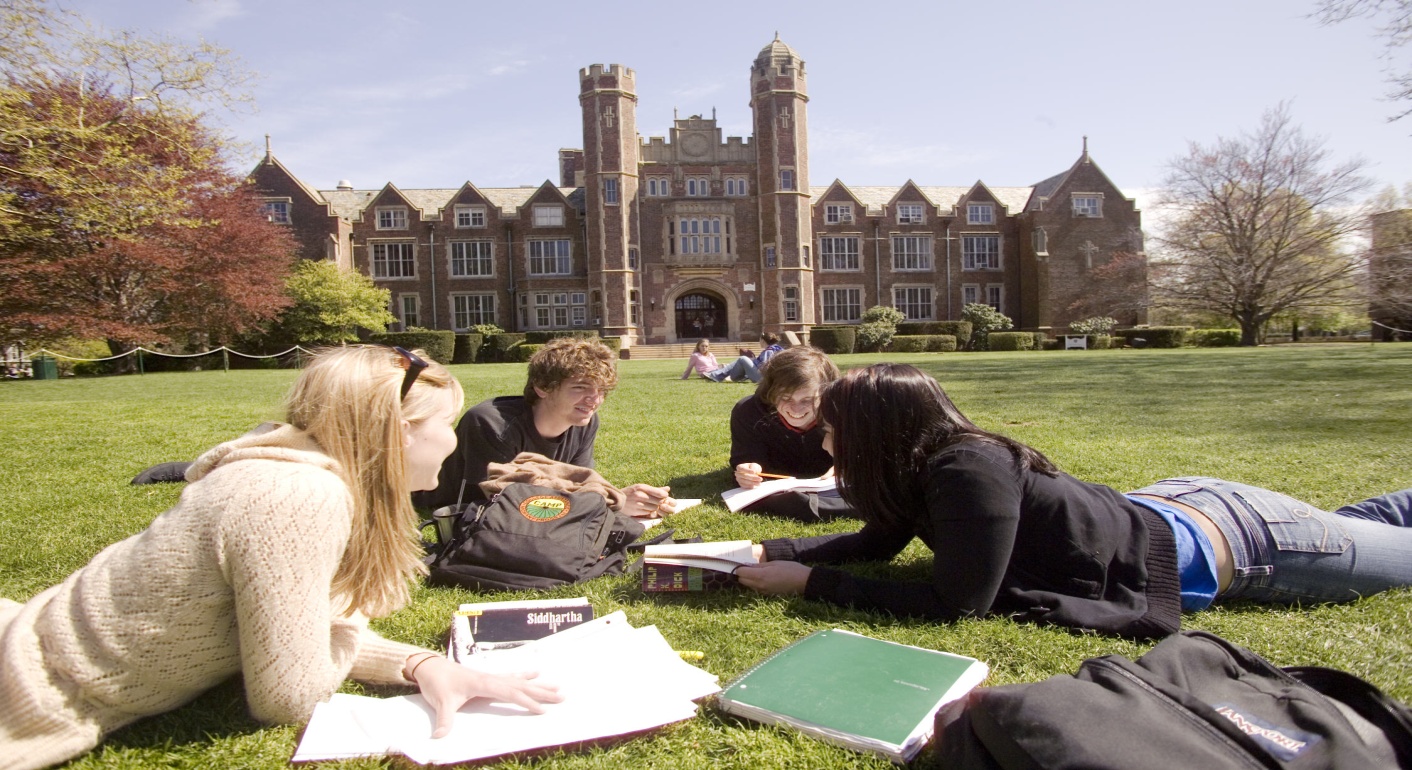 A Unique Partnership: University Support…
The Cedars will provide students a unique opportunity to spend time with other disciplines, preform a life history and medical record review, learn about geriatrics in an IL/AL/LTC setting, establish a relationship with an elder teacher and participate in The Cedars Opening Minds to the Arts program.  The combination of classroom and experiential learning will provide the student with real life application and experience in the field of geriatrics.  A three credit course.
Technology with the Arts…
Memory Lane TV
Multi-sensory & interactive film collection
Video, music, photography, recorded sounds and aromas
Stimulate recollection, enhances socialization 
Easy to implementation
24/7 intervention
Requires some training
Cost: $180 memory stick, sent boxes $300.00, plus TV
? Monthly subscription
http://memory-lane.tv/
Memory Lane TV…
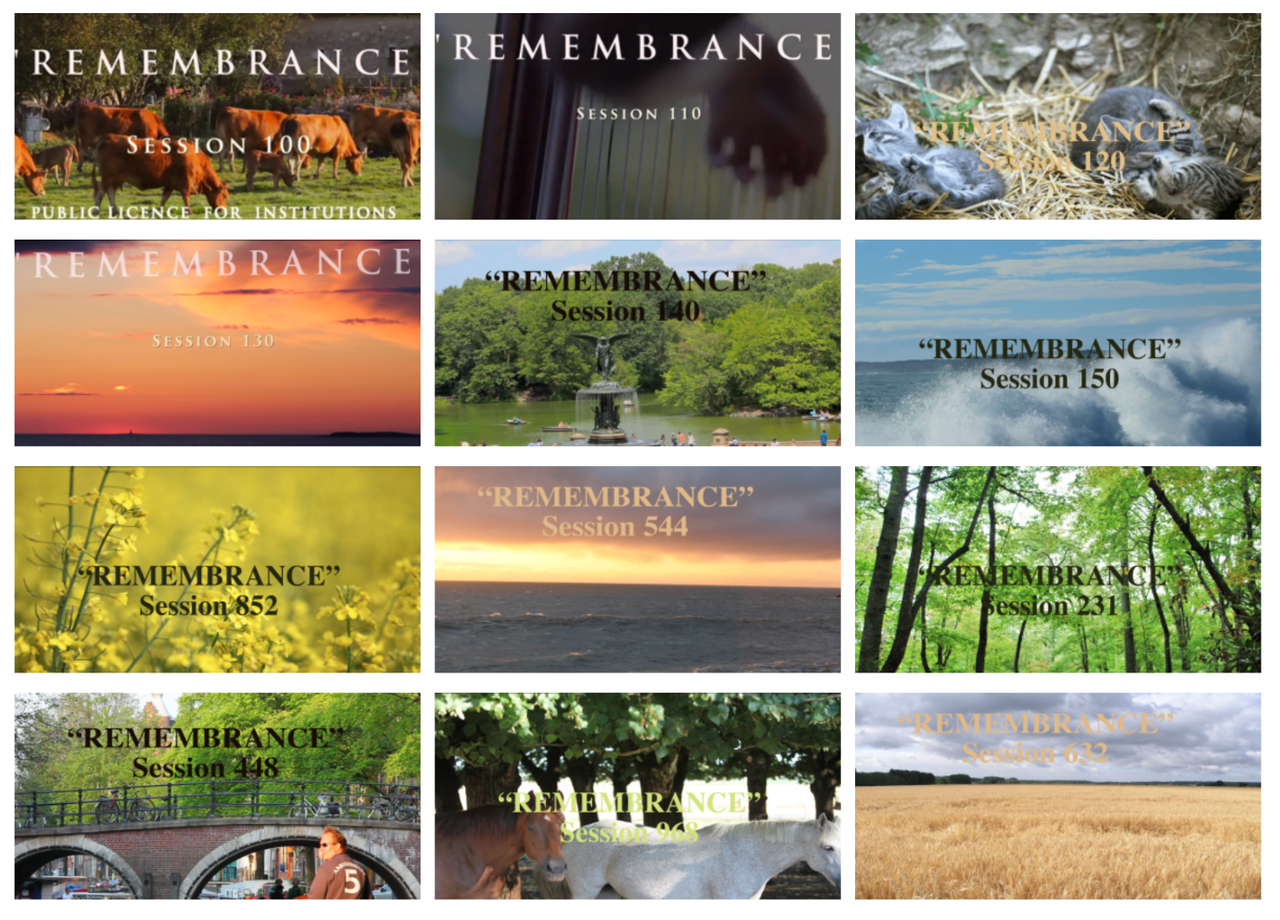 Resident Benefits: Improved Quality of Life…
Mood
Decrease anxiety, agitation, depressive statements
Alertness
Decreased somnolence
Increased eye contact, ability to attend to task 
Engagement
Decreased restlessness
Singing, smiling
Socialization
Conversation
Reminiscence
Positive Redirection 
Activity
Therapeutic exercise 
Self-feeding
Diversion
Stable mood during increased activity in environment
Bereavement 
Identity
Person-centeredness
Staff & Facility Benefits…
Staff
Supportive environment
Anticipating needs
More efficient
Strong relationships
Clinical
Quality of Care: Antipsychotics/Falls
Facility
Increase referrals
Increase retention
Better quality outcomes
Covering Costs…
Activities Fund
Art Show
Community Outreach Activities
High Schools; ishuffles
Fund Raising Activities
Auxiliary Support
Individual Interest
University Support
Contact….
Angela Hunt, PT,MS
Chief Operating Officer/Administrator
	ahunt@thecedarsportland.org


Questions